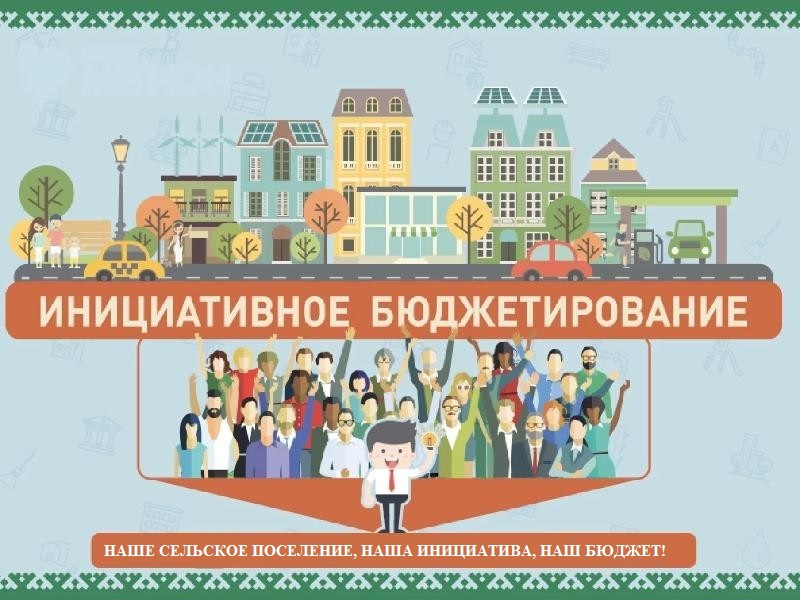 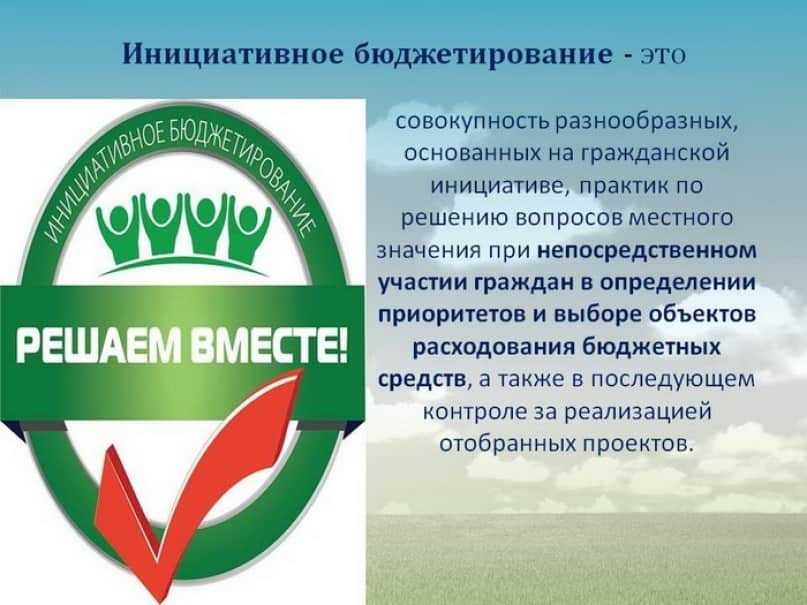 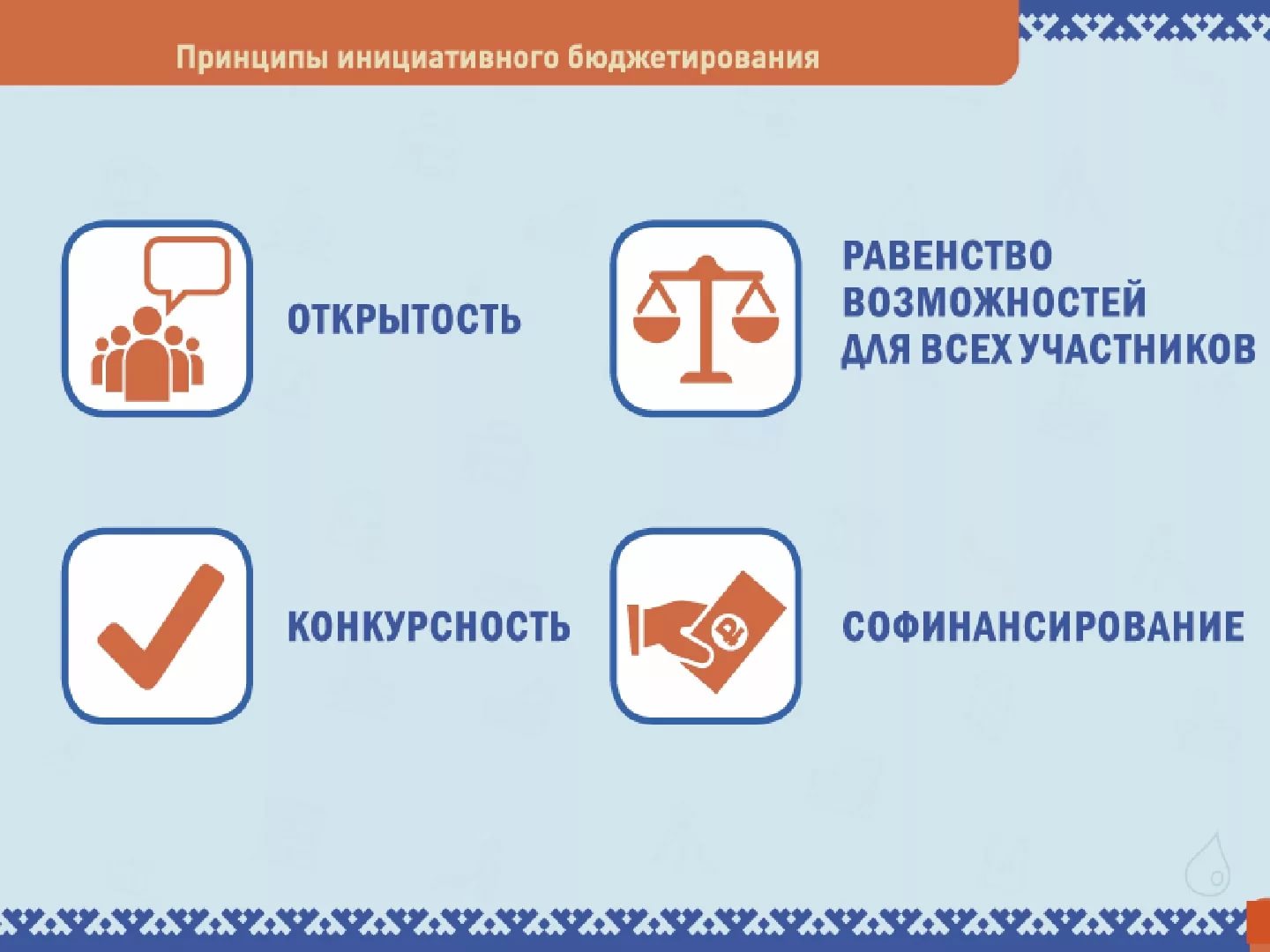 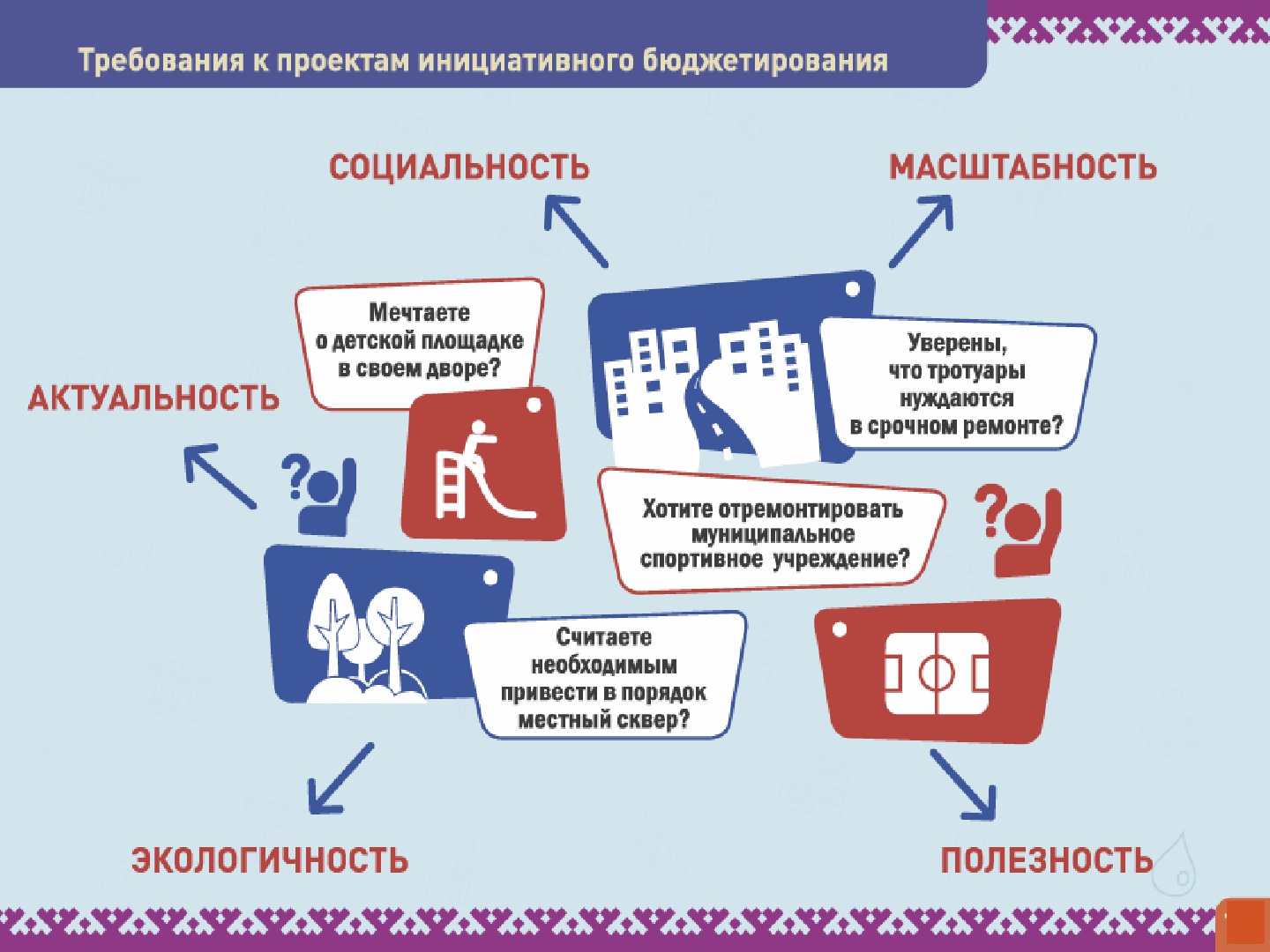 Участники инициативногобюджетирования
Процесс разработки и утверждения Проекта Инициативного бюджетирования
ЖИТЕЛИ:
На собрании выбирают проекты ИБ;
Выбирают представителей инициативной группы;
Оформляют и подписывают протокол собрания;
Направляют проекты на рассмотрение в муниципальную комиссию.
МУНИЦИПАЛЬНАЯ КОМИССИЯ:
-Рассматривает и оценивает проекты ИБ;
-Принимает решения о результатах конкурсного отбора проектов на муниципальном уровне;
-Формирует совместно с администрацией муниципального образования заявки для участия в конкурсном отборе проектов ИБ областной комиссией.
ОБЛАСТНАЯ КОМИССИЯ
Организует и проводит областной этап конкурсного отбора проектов ИБ;
Вносит предложения по максимальному количеству проектов ИБ от одного муниципального образования и общей предельной сумме финансирования проектов ИБ на соответствующий финансовый год;
- Вносит предложения по совершенствованию нормативно-правовых актов ИБ в области.
Источники финансирования проектов инициативного бюджетирования
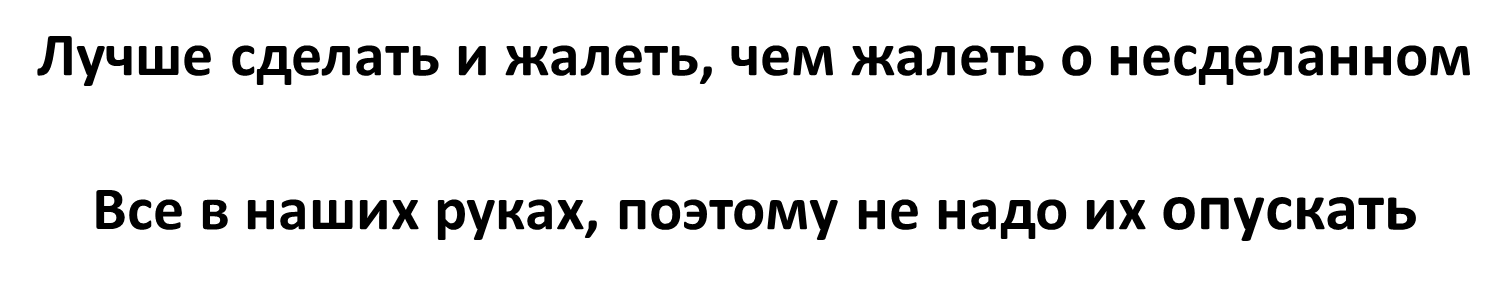 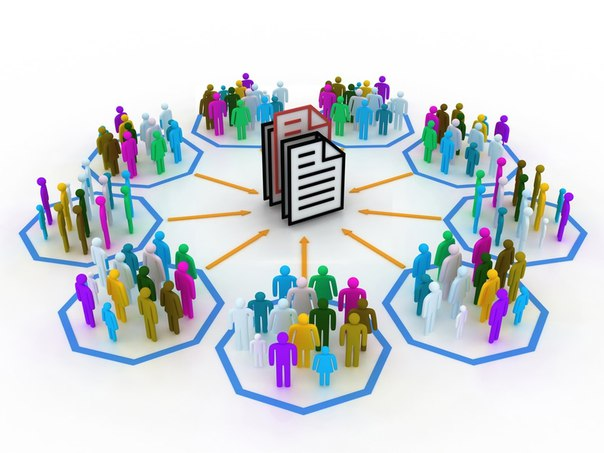 В одиночку мы – одна капля. Вместе мы — океан.”